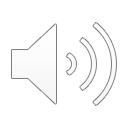 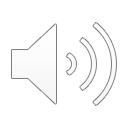 3. Shepherds Share the Good News
Part 1
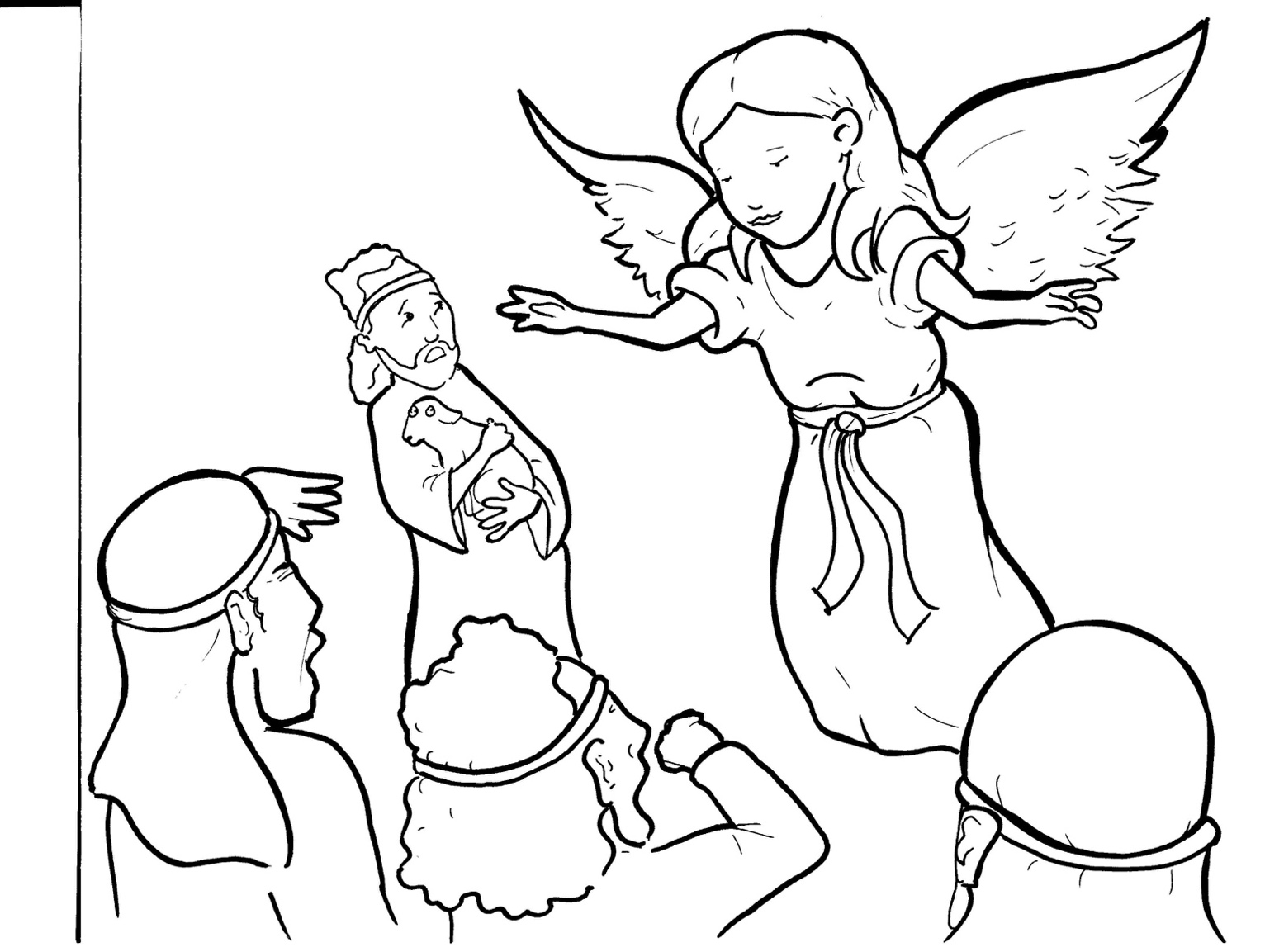 Syllable Charts
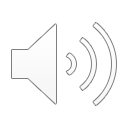 Words in Syllable Types
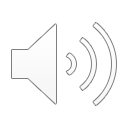 Closed – Short Vowel
A closed syllable has one vowel
followed by one or more consonants,
and the vowel is short.
st
o
p
˘
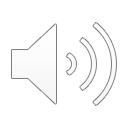 back
hap-
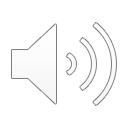 pen
-en
-et
kept
shep-
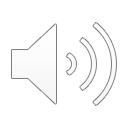 with
in
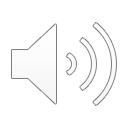 on
God
soft
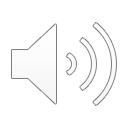 -sus
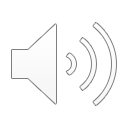 Open – Long Vowel
An open syllable has one vowel
with no consonant after it,
and the vowel is long.
−
go
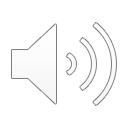 ba by
Sa vior
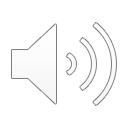 he
be
Je sus
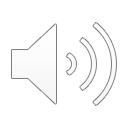 qui et
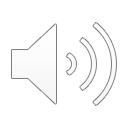 Jo seph
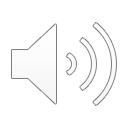 Mar y
ba  by
glor  y
bright  ly
ar  my
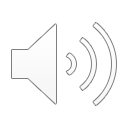 Silent e – Long Vowel
A silent e syllable has one vowel,
followed by one consonant
and a silent e at the end.
The vowel is long.
−
ca
e
v
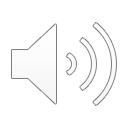 share
a mazed
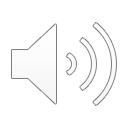 like
side
fire
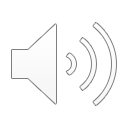 Vowel Teams – Long Vowel
Many vowel teams follow this rule: 
When two vowels get together,
the first one names its letter. 
So the first vowel will make its long sound,
and the second vowel is silent.
−
e
a
t
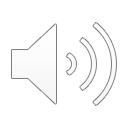 praised
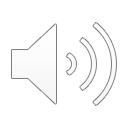 say ing
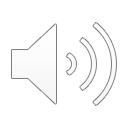 see
sheep
sleep  ing
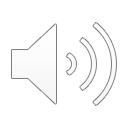 fear
ap peared
peace
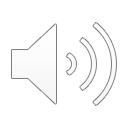 fields
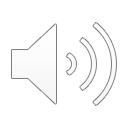 night
bright ly
high est
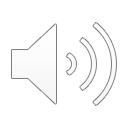 glow ed
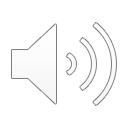 true
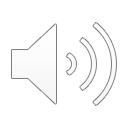 flew
news
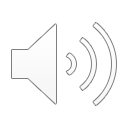 Vowel Teams – Other Sounds
Sometimes vowel teams make other sounds.
oil
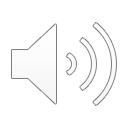 out side
a bout
found
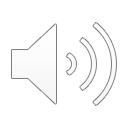 joy
joy  ful
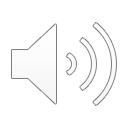 joined
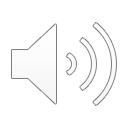 all
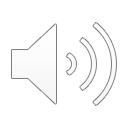 heav en
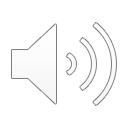 good
shook
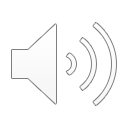 R - Controlled
R-controlled syllables have one or more vowels 
followed by an “r.” 
The “r” changes the sound of the vowel.
o
r
ange
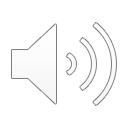 dark
ar my
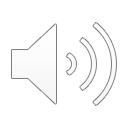 Lord
born
glor  y
Sa  vior
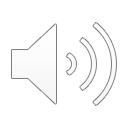 Mar  y
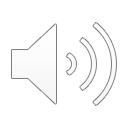 heard
earth
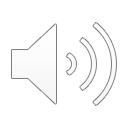 warm
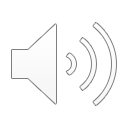 Consonant –  l-e
When you see consonant l-e at the end of a word,
count back three.
The “l-e” makes the /–le/ sound.
p
l
e
pur
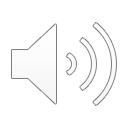 im pos si ble
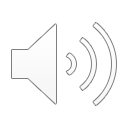 Other Sounds – Long Vowel
These syllables or words are closed,
so the vowel should be short,
but the vowel is long.
−
cold
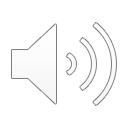 told
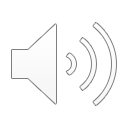 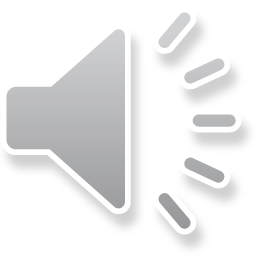 Other Sounds – -nk/-ng
The “-nk” and “-ng” 
change the sound of the vowel.
bank
thing
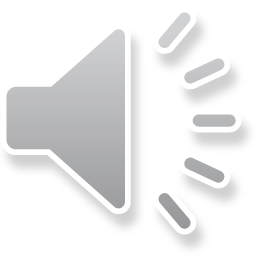 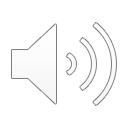 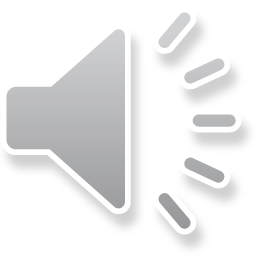 sang
ang els
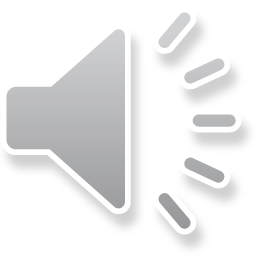 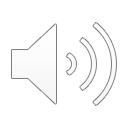 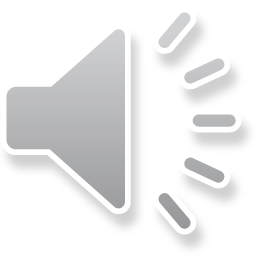 sleep ing
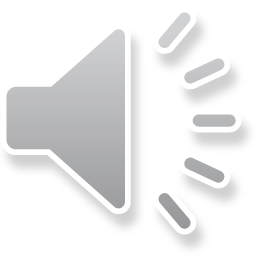 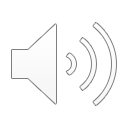 Other Sounds – schwa
The schwa syllable has an “a” that sounds
 like the /u/ in banana.
The banana is even shaped like a short u.
ba  nan  a
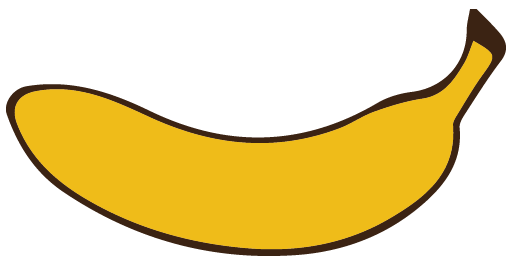 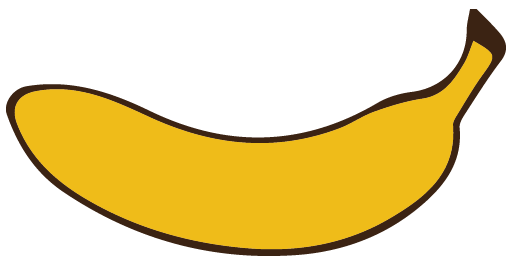 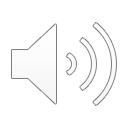 a  mazed
a  ppeared
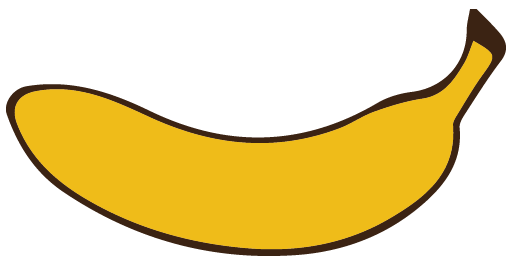 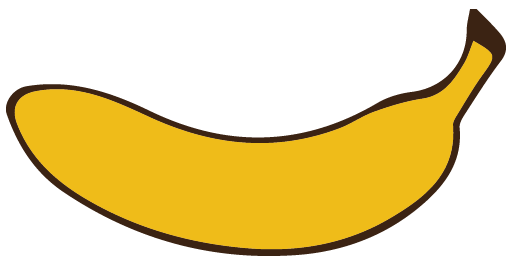 a  bout
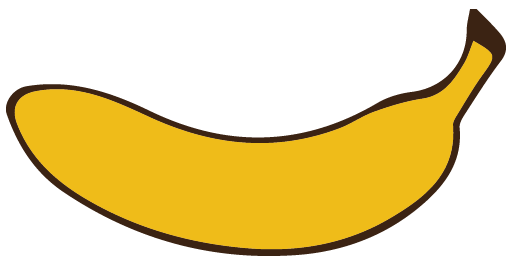